ЭТО
НАША 
ПОБЕДА
Автор Капранова Елена Сергеевна, 
воспитатель, 
МБДОУ «Искровский детский сад"  
Рязанский район.
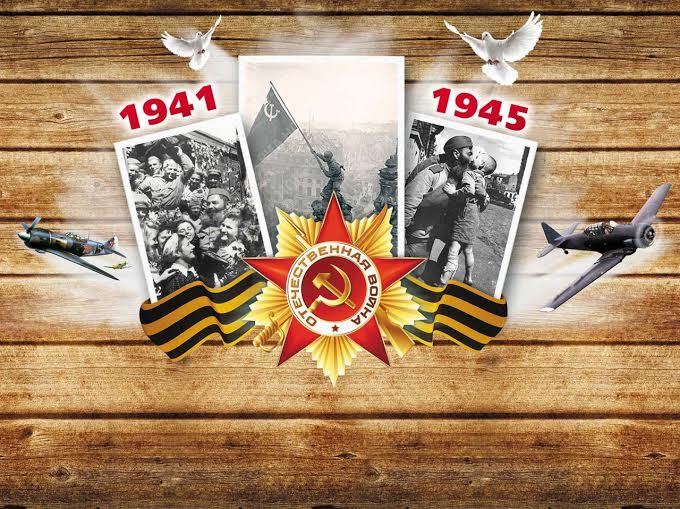 Д Е Н Ь
ПОБЕДЫ
9МАЯ
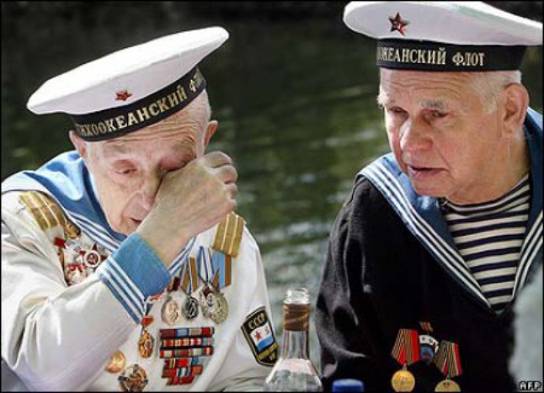 НАШИВЕТИРАНЫ
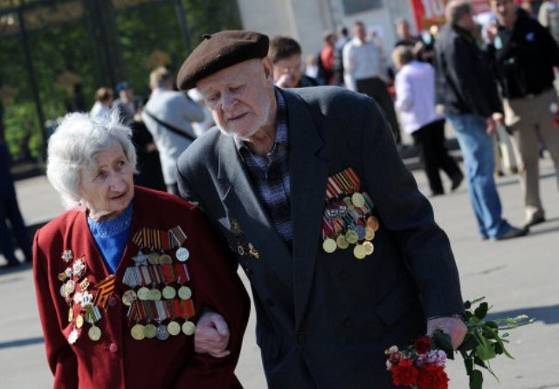 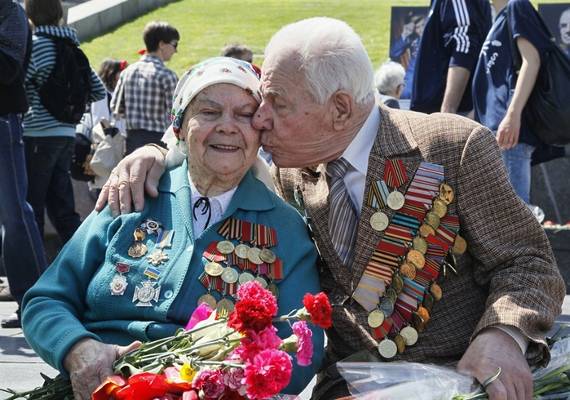 НАШАГОРДОСТЬ
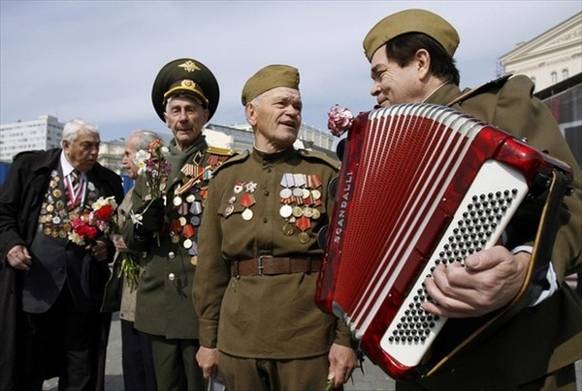 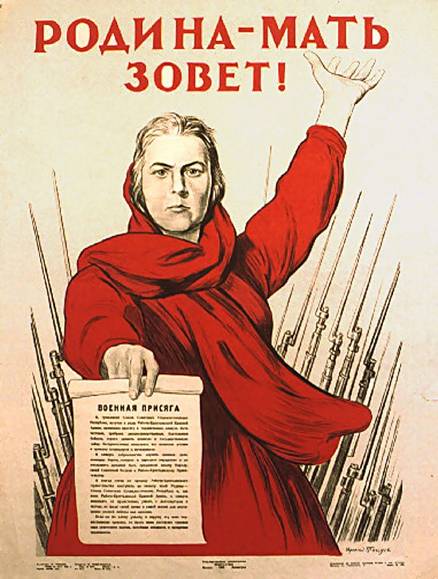 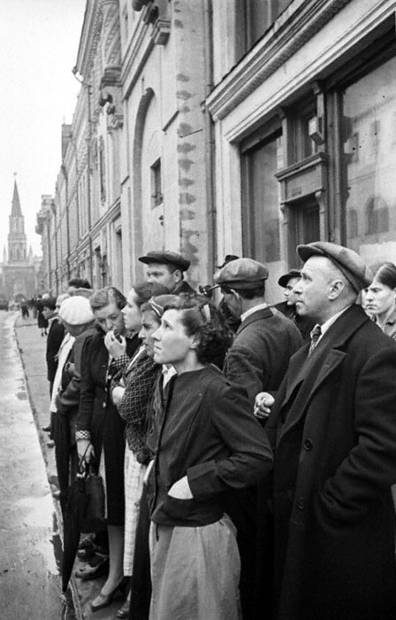 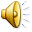 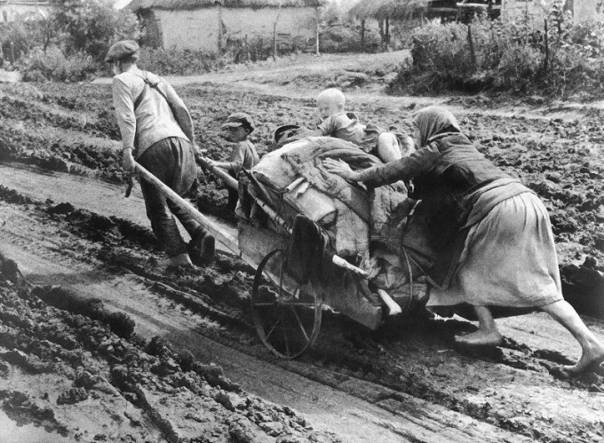 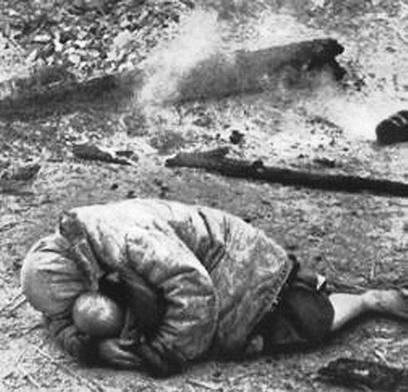 БЕЗПОЩАДНАЯВОЙНА
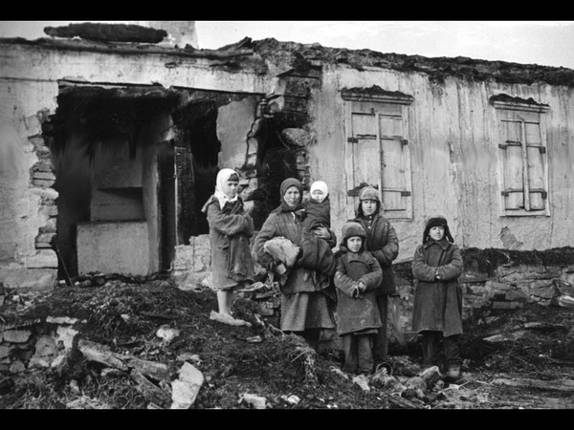 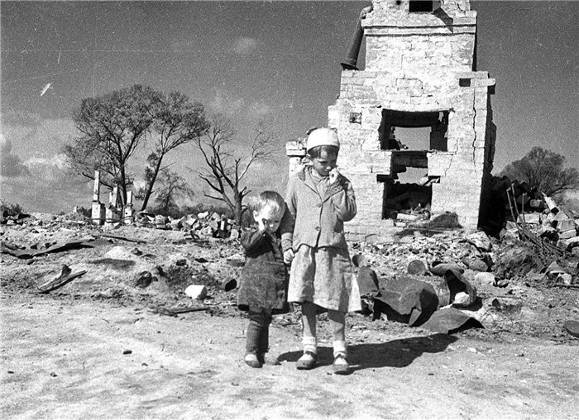 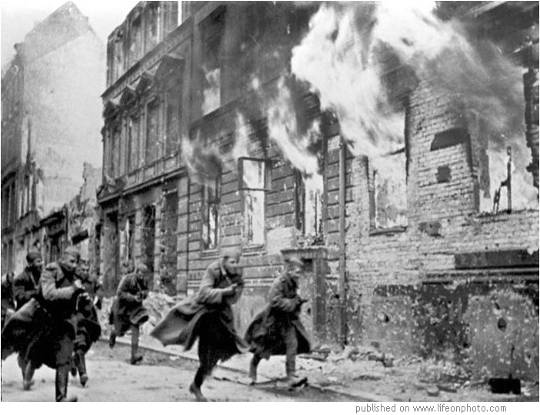 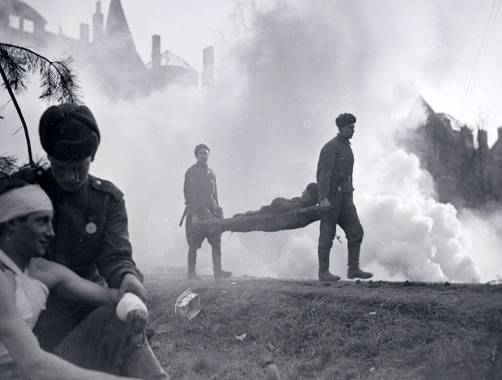 ПОИГРАЕМ
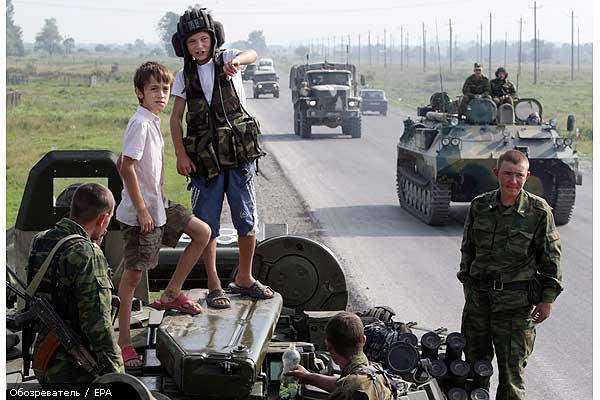 МЫ НЕ СДАДИМСЯ!
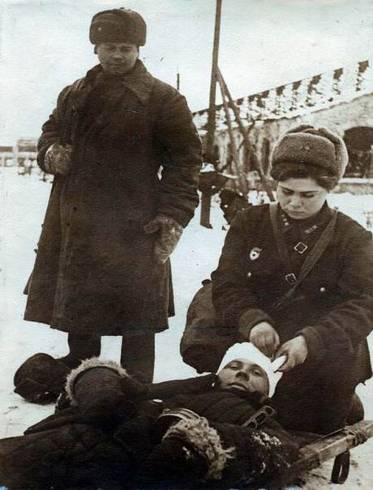 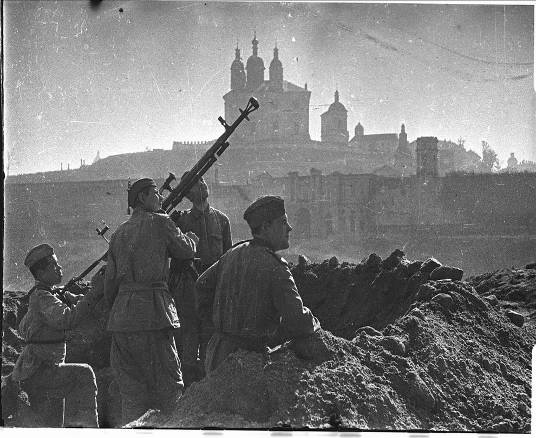 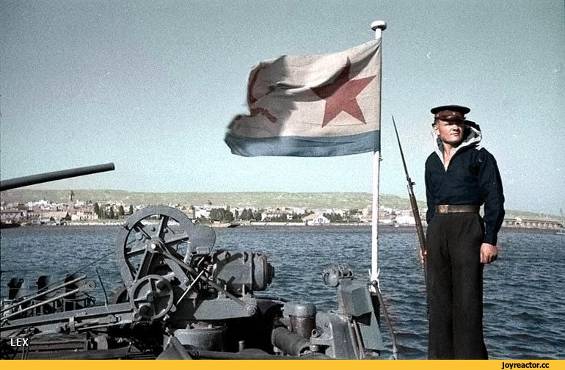 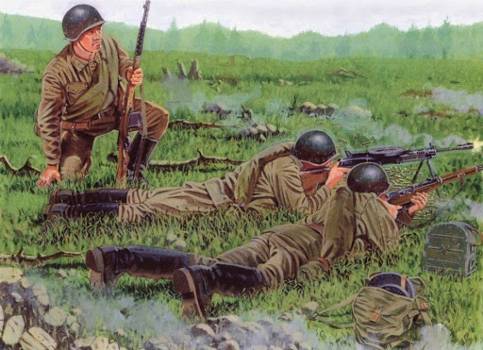 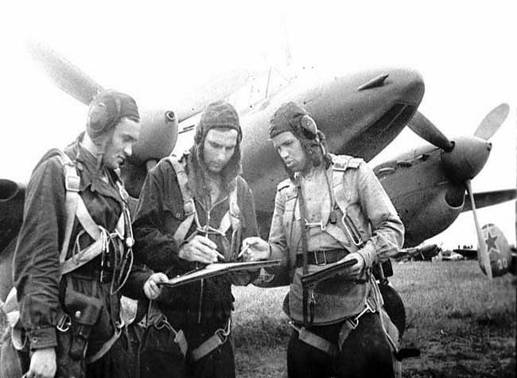 ПОБЕДА БУДЕТ ЗА НАМИ!
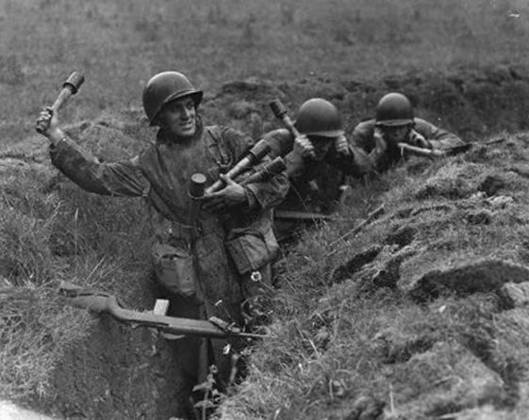 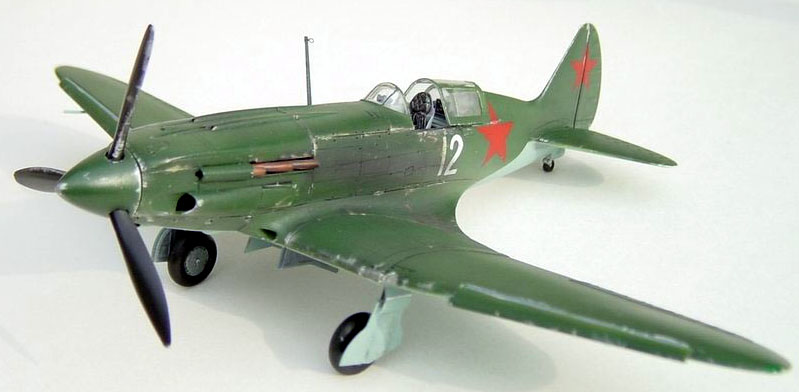 Самолет
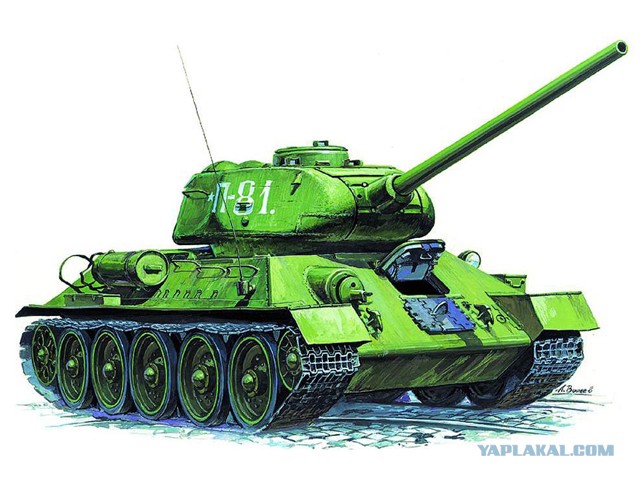 Танк
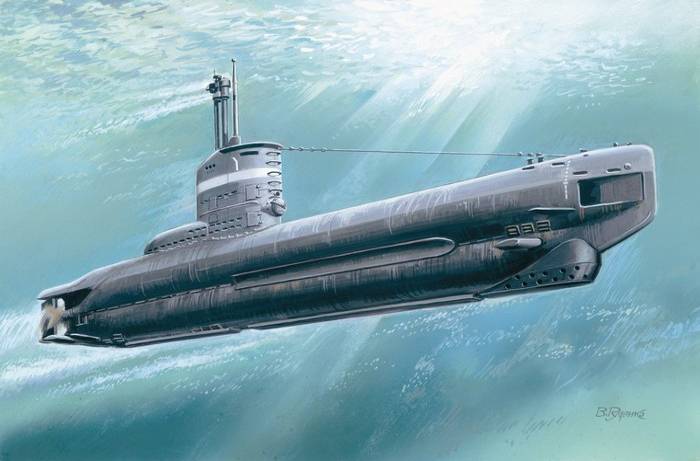 Подводная лодка
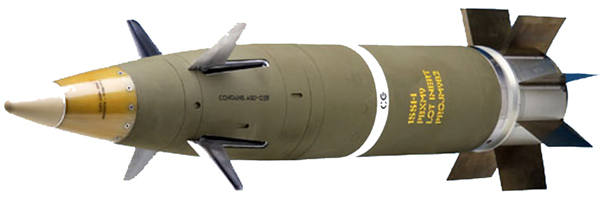 Снаряд
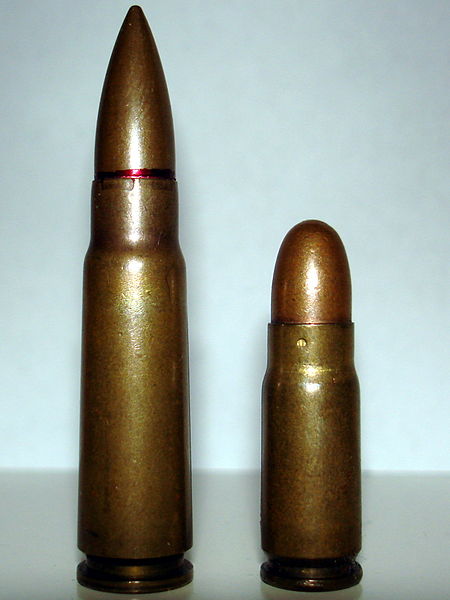 Пуля
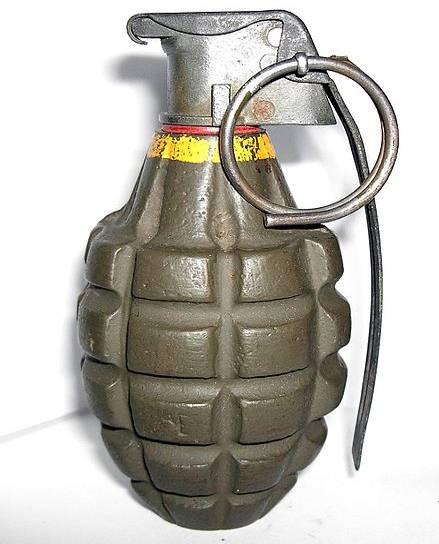 Граната
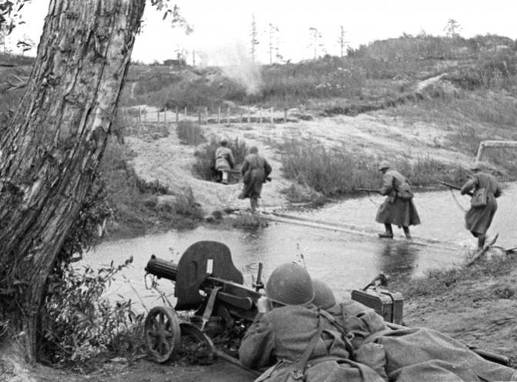 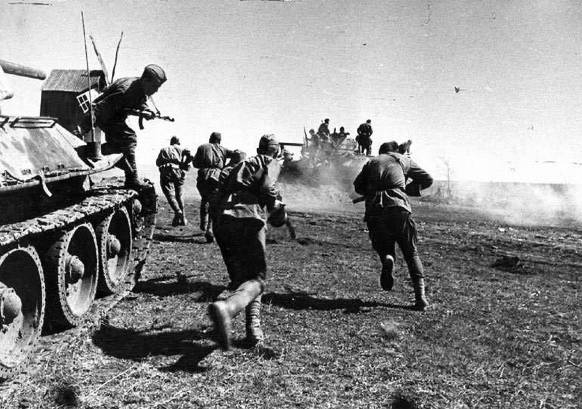 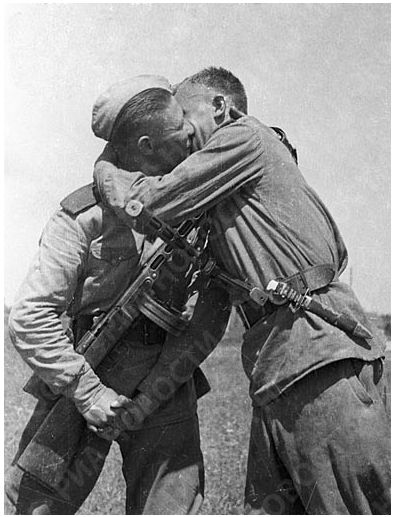 МЫ ПОБЕДИЛИ!
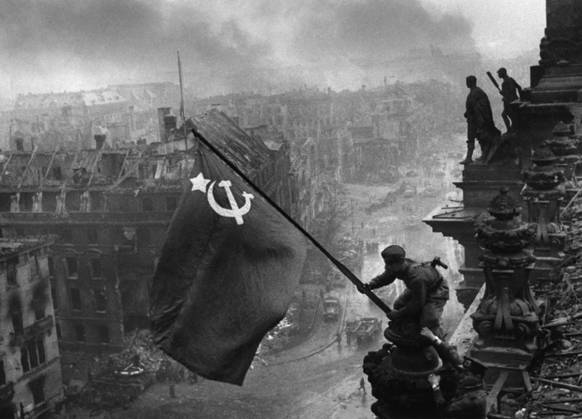 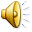 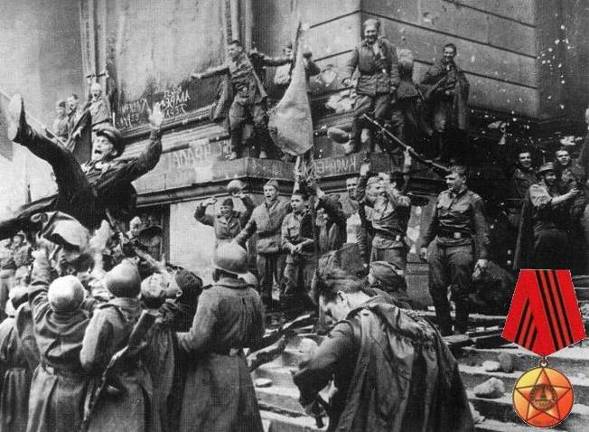 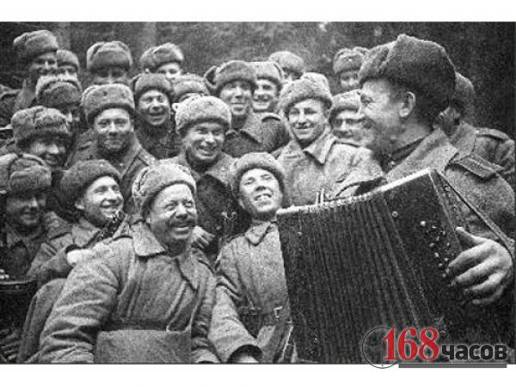 УРА!
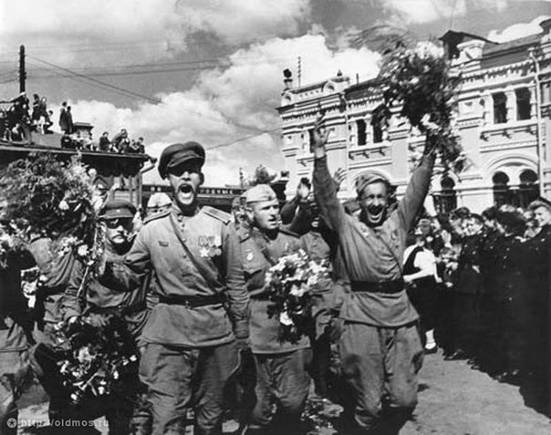 УРА!
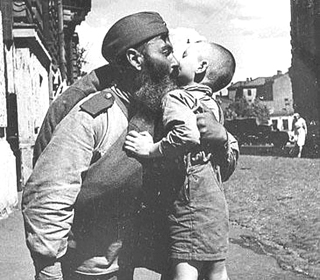 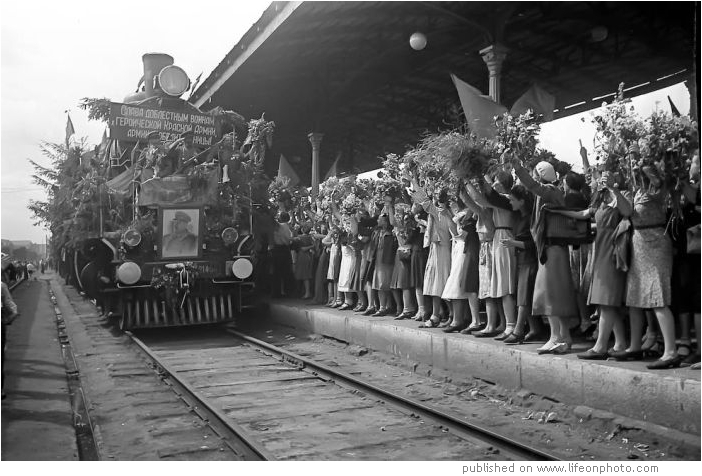 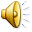 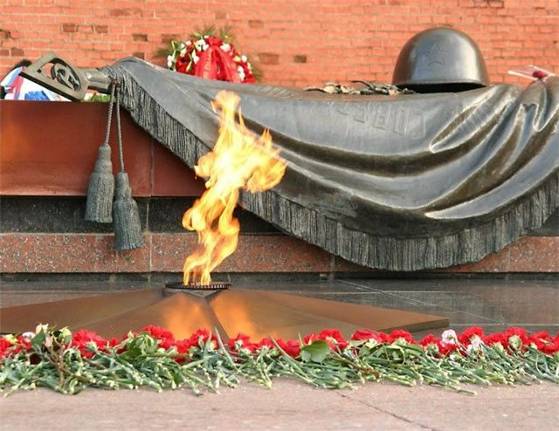 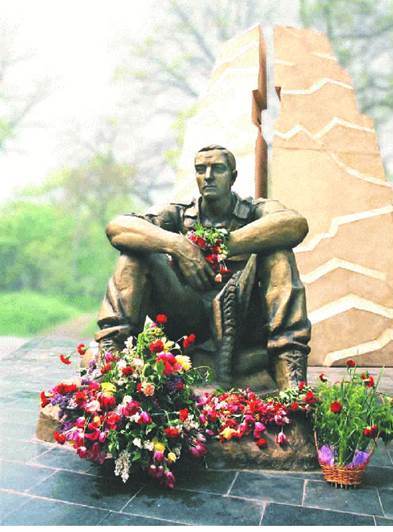 ПОЧТИМ ПАМЯТЬ ПОГИБШИХНА ВОЙНЕ
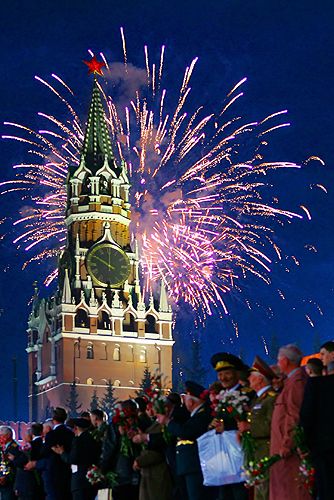 С
ДНЁМ
ПОБЕДЫ!
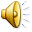 Список использованных источников
Слайд 2: http://www.rewalls.com/download/65295/1920x1200
Слайд 4: http://www.fkgpu.ru/help.php?ylazp=?u=51730
http://www.visualrian.ru/ru/site/gallery/index/id/392681/context/%7B"feature"%3A"34824"%7D/
Слайд 5: http://goodecology.ru/novosti/9-i-10-maya-veteranyi-smogut-besplatno-posetit-kievskie-kinoteatryi.html
http://www.upmonitor.ru/news/812576a/
Слайд 6: http://www.opentextnn.ru/archives/nn/govov/rise/   http://sovtime.ru/history/vov
Слайд 7: http://ursa-tm.ru/forum/index.php?/gallery/sizes/5882-iakov-khalip-v-gorkie-dni-otstupleniia/large/
Слайд 8: http://www.krasfun.ru/2011/05/1941-god-v-cherno-belyx-fotografiyax/
http://www.theunknownwar.ru/maloizvestnyie_foto_vojnyi.html
Слайд 9: http://www.klass39.ru/iz-fotoarxiva-velikoj-otechestvennoj-vojny-1941-1945g-g/ http://www.opentextnn.ru/archives/nn/govov/rise/
Слайд 10: http://forum.ruswiss.ch/topic/33189-ай-ай-ай-война/page-28
Слайд 11: http://www.opentextnn.ru/archives/nn/govov/rise/
 http://tekss.ru/default/yroki/prezentaciya-na-temu-oruzhie-vov-62.html
Слайд 12: http://losinka.mos.ru/70-years-of-the-great-victory/70-years-of-victory/
http://krabov.net/41758-velikaya-otechestvennaya-voyna-v-cvete-88-foto.html
Слайд 13: http://heygv.ru/index.php?p=31&photo_id=485
http://www.vgorode.ru/#/people/showPost/tId/5809834/postId/6853265/id/5809833
Слайд 14: http://aukro.ua/ShowItem2.php/itemNotFound/?item=4776038902&title=samolet-heinkel-he-111-h-6-revell
Слайд 15: http://belgorod.tiu.ru/p8953683-sovetskij-tank-3485.html
Слайд 16: http://www.wallpage.ru/oboi-1024x768-26979.php
Слайд 17: http://bastion-karpenko.ru/excalibur/
Слайд 18: http://ru.ela.mobi/?text=пуля
Слайд 19: http://clipartmania.ru/gallery/weapon/59903-granata-oruzhie-2789.html
Слайд 20: http://www.klass39.ru/iz-fotoarxiva-velikoj-otechestvennoj-vojny-1941-1945g-g/
Слайд 21: http://torchu.ru/news/pobeda_kakoj_ejo_videli_v_1945_voennye_korrespondenty/2012-05-09-830
http://www.visualrian.ru/ru/site/gallery/index/id/65920/context/%7B"lightbox"%3A"7261"%7D/
Слайд 22: http://www.tdsokol.ru/download.php?ynwq=/list/?id=1085/
Слайд 23: http://portfele.ru/tw_files2/urls_4/149/d-148957/148957_html_m7b68ffb7.gif
http://torchu.ru/news/pobeda_kakoj_ejo_videli_v_1945_voennye_korrespondenty/2012-05-09-830
Слайд 24: http://altaynews.kz/14483-selskie-veterany-vnesli-dengi-na-stroitelstvo-pamyatnika-geroyam-vov.html
Слайд 25: http://denpobeda.ucoz.ru/photo/1
http://victory.rusarchives.ru/index.php/www.archives.gov.ua/Sections/Ukraine_60/www.ncprf.org/www.fotovideo.ru/art/portfolio/www.ncprf.org/www.ncprf.org/www.ncprf.org/index.php?p=31&photo_id=2076
Слайд 26: http://li.road2moon.ru/journalshowcomments.php?jpostid=74769419&journalid=917991&go=next&categ=0